Also From the $1.00 Store…
Grammar Practice Packs
 
Abstract Nouns 
Progressive Verb Tense
Math Millionaire Power                      Point Games
 
Time to the Nearest Minute
Elapsed Time Millionaire
Equivalent Fractions (4th Grade)
Converting Decimals and Fractions
Customary Units of Length
Customary Units of Liquid Volume
Area and Perimeter (4th Grade)
Lines, Rays, and Angles
Different Ways to Multiply (Distributive Property)
ELA Task Cards
 
Context Clues 
Cause and Effect
Making Inferences
Main Idea
Frequently Confused Words
Math Practice Packs
 
Measuring to ¼ and ½ inch w. Line Plots
Measurement and Line Plots Pack
Math Task Cards
 
Converting Customary Measures
“I Have Who Has”                             Read-Around Games
 
Idioms, Adages, & Proverbs
Fact Fluency
 
Multiplication Horizontal 50
Multiplication Horizontal 100
Multiplication Vertical 50
Multiplication Vertical 100
Division Vertical 100
Division Horizontal 50
ELA Millionaire Power                      Point Games
 
Prepositional Phrases
Coordinating Conjunctions
Clip Art Credits
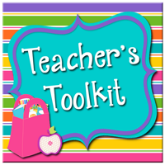 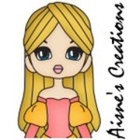 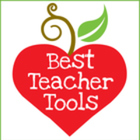 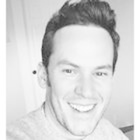 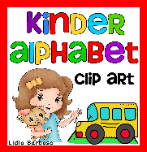 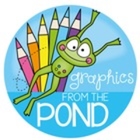 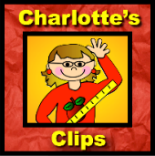 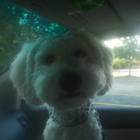 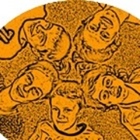 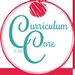 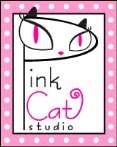 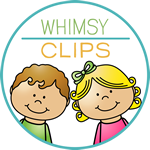 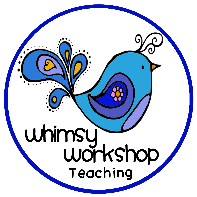 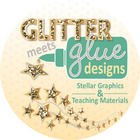 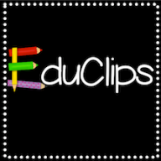 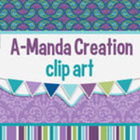 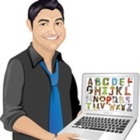 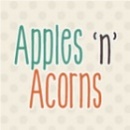 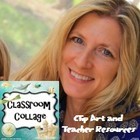 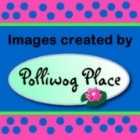 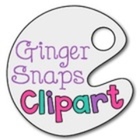 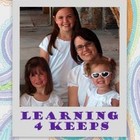 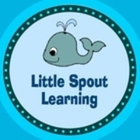 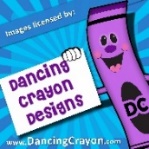 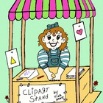 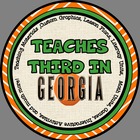 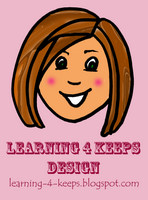 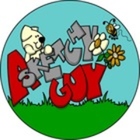 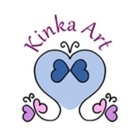 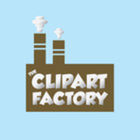 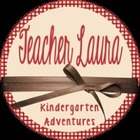 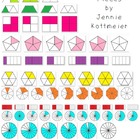 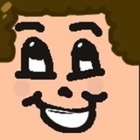 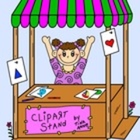 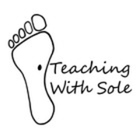 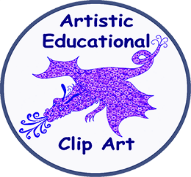 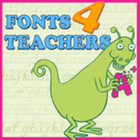 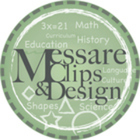 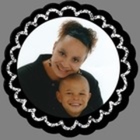 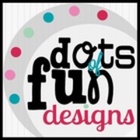 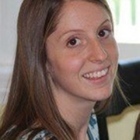 Workaholic 
NBCT
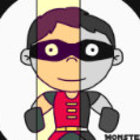 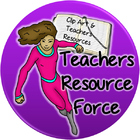 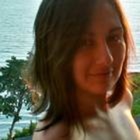 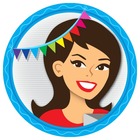 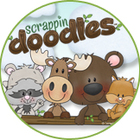 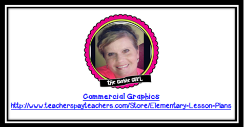 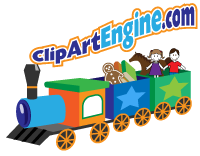 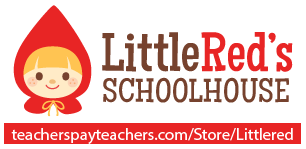 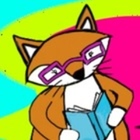 Julia Rother